A docência na educação superior – diálogos CUNHA E ZABALZA
CUNHA, Maria Isabel da. A docência como ação complexa.In:______.Trajetórias e lugares de formação da docência universitária: da perspectiva individual ao espaço institucional. Araraquara, SP: Junqueira & Marin. Brasília, DF, CAPES, 2010.
_____.Docência na Educação Superior:  professoralidade em construção.Educação.Porto Alegre, v.41, nº1, p.6-11, jan-abr.2018.
ZABALZA, Miguel A Beraza. Os Professores Universitários. In: _____. O ensino universitário, seu cenário e seus protagonistas          –​Rumos da Universidade para o século XXI. Porto Alegre: Artmed, 2007, p. 105 a 144. Cap.3. 
Docente: Profa. Dra.Noeli Prestes Padilha Rivas – FFCLRP/USP
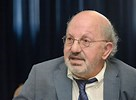 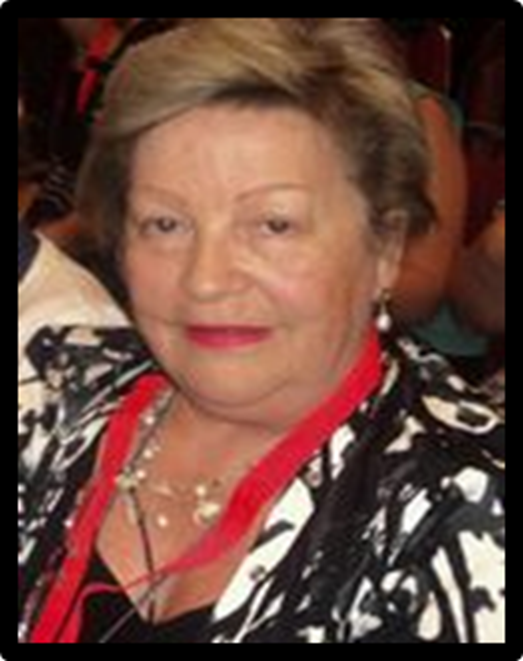 Profa. Dra. Maria Isabel da Cunha -UFPeL
Prof. Dr. Miguel Ángel Zabalza –USC.ES
Formação de professores universitários
Condições históricas singulares e contingentes.
Neoliberalismo: racionalidade dominante – Conjunto de dispositivos discursivos, institucionais, políticos, jurídicos e econômicos que  formam uma rede complexa e movediça, sujeita  a retomadas e ajustes em função do surgimento de efeitos não desejados, às vezes contraditórios (crise de governabilidade neoliberal). (DARDOT ; LAVAL, 2016).
Universidade emergente, operacional (Chauí, 2003).
Universidades brasileiras:  aumento significativo e diversificado de estudantes (novos sujeitos sociais) que passam a frequentar a universidade; formas de gestão e valores; tensões quanto ao financiamento, políticas públicas, carreira docente e descaracterização do papel da universidade; grupos econômicos –negócios  e mercadorização da educação.
A DOCÊNCIA COMO AÇÃO COMPLEXA
Perspectiva da docência: Analisadas à luz das racionalidades  (razões, procedimentos e discursos- (TARDIF, 2002)que caracterizam o exercício da docência.
A docência possui saberes próprios, que são intrínsecos a sua natureza e objetivos. 
Os saberes ligados à dimensão pedagógica são fundamentais para a estruturação profissional do professor.
Docência como habitus (Kessler, 2002; Bourdieu, 2005): conservadorismo, concepção positivista.
A DOCÊNCIA COMO AÇÃO COMPLEXA
A formação pedagógica do professor deve romper com a concepção instrumentalizadora, assentada no desenvolvimento de habilidades técnicas e ou competências. 
Cultura acadêmica, neutralidade da ciência, dicotomias entre sujeito e objeto; cultura e ciência, teoria e prática.
A DOCÊNCIA COMO AÇÃO COMPLEXA
Requer base sólida de formação, do qual o professor aciona dimensões cognitivas, culturais e subjetivas. 
Profissionalidade (Sacristán, 1993):  profissão em ação, em processo, em movimento. 
Contempla as vertentes: componente da investigação e componente da docência.
Iniciativas no âmbito da formação: Cursos de Pós-Graduação, poder público, universidades, iniciativas pessoais.
Núcleos de saberes docentes
Núcleos de saberes docentes
Identidade e professoralidade
PROFESSORALIDADE
Contempla um conjunto de práticas que envolvem a atuação do professor profissional em determinado contexto, espaço e tempo. 
É a profissão do docente em ação, considerando todos os saberes. 
Pressupõe a identidade e mobiliza os saberes próprios da profissão.
Dimensão individual, coletiva e cultural.
IDENTIDADE
Identidade profissional: Dimensão pessoal vivida, psíquica e social. 
Papel social da profissão. (Romanã e Gros, 2003).
 Profissionalidade e Pessoalidade (Nóvoa, 2017).
CONSTRUÇÃO DA IDENTIDADE DOCENTE – (Pimenta, 2015)
ÂMBITOS DA FORMAÇÃO
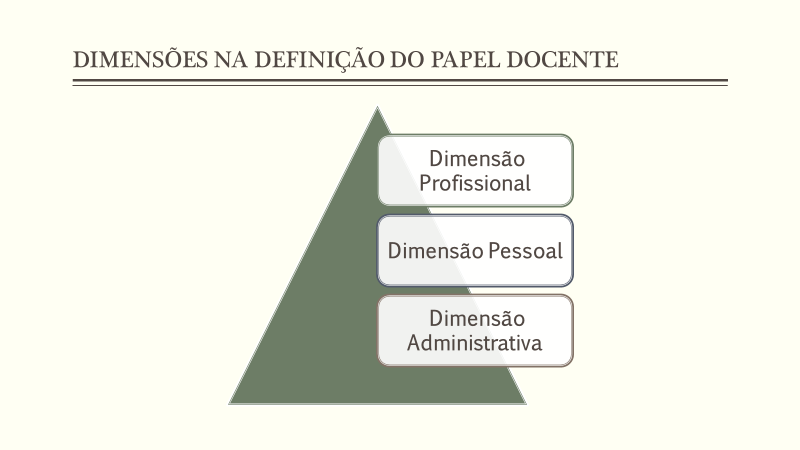 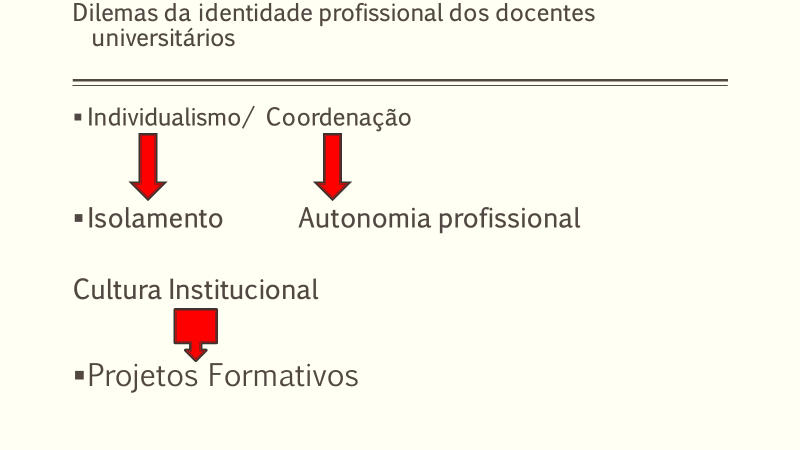 Tendências para formação de professores
A formação de professores na tendência reflexiva se configura como: 
Uma política de valorização do desenvolvimento pessoal-profissional dos professores e das instituições escolares.
 Supõe condições de trabalho propiciadoras da formação como continua dos professores, no local de trabalho, em redes de autoformação, e em parceria com outras instituições de formação.
DESAFIOS CONTEMPORÂNEOS PARA A DOCÊNCIA E INSTITUIÇÕES DE EDUCAÇÃO SUPERIOR
DESAFIOS CONTEMPORÂNEOS PARA A DOCÊNCIA E INSTITUIÇÕES DE EDUCAÇÃO SUPERIOR